But I am Really Tired and Hungry Right Now: Listening Behavior in the College Classroom
Mary Lahman
 Professor of Communication Studies
Manchester University
mplahman@Manchester.edu
Susan Klein
 Professor of Chemistry
Manchester University
sjklein@Manchester.edu
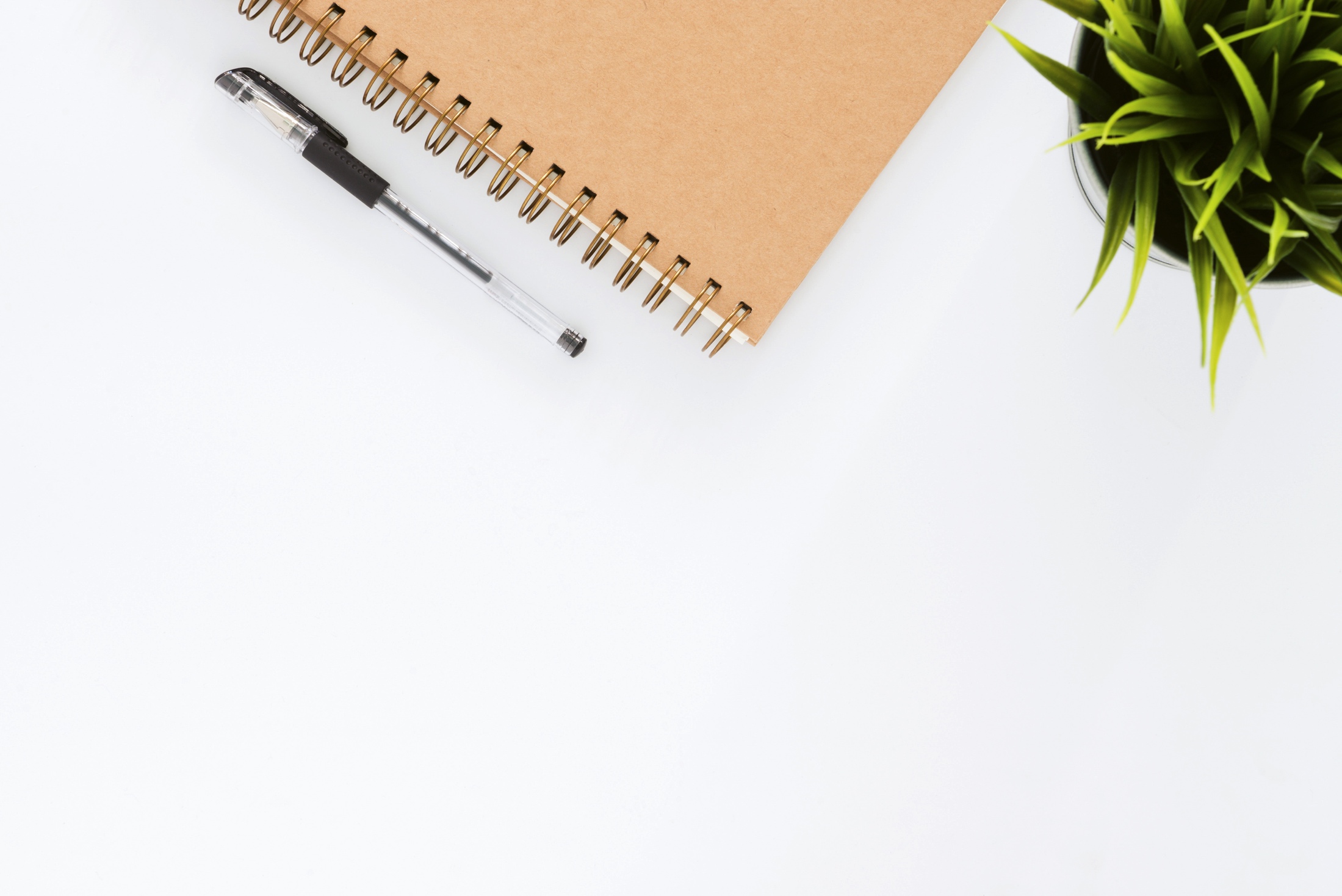 LISTENINGCHALLENGE:
How important is listening for the success of your job?

In 2 words or less, list factors that might affect your ability to hear and process what we say today.
[Speaker Notes: https://www.polleverywhere.com/free_text_polls/bi25zmH6oZenY66H0RHbr]
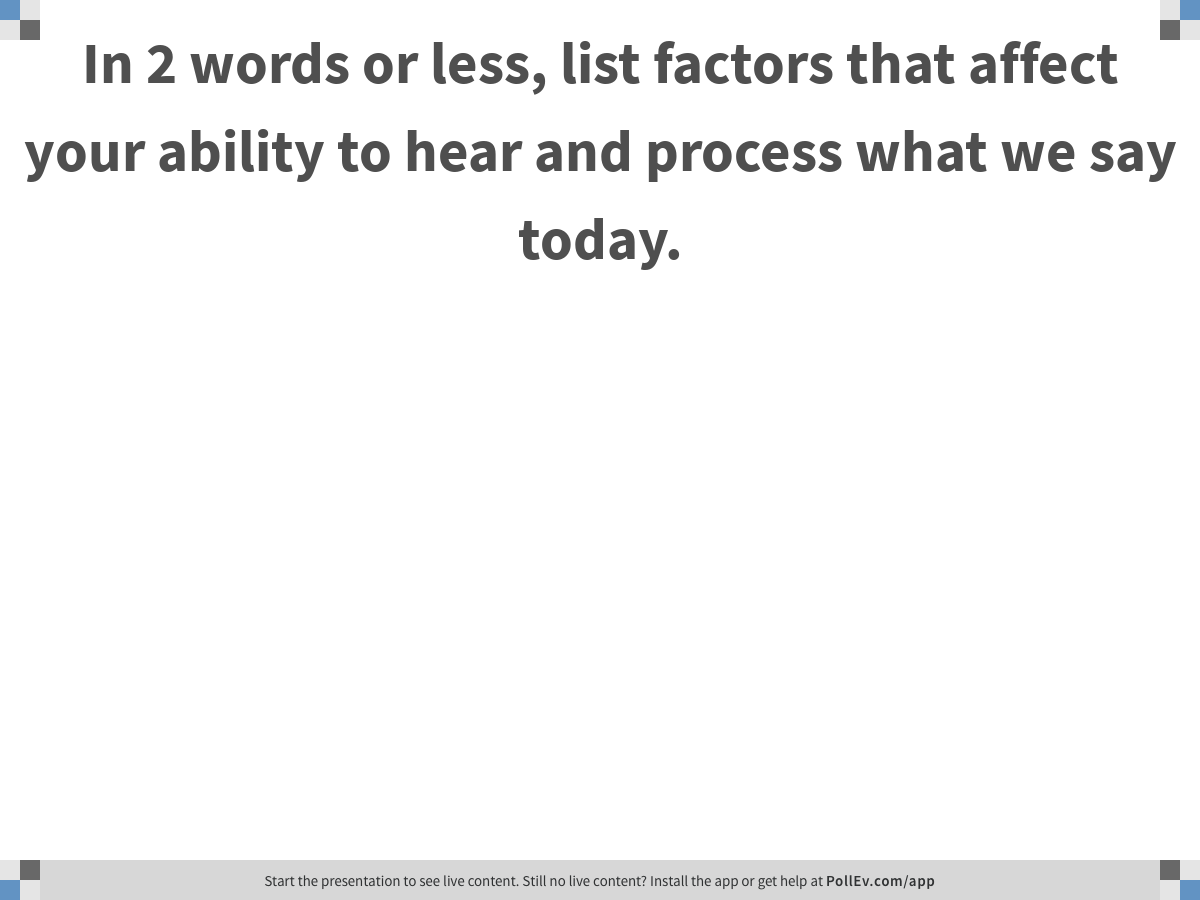 [Speaker Notes: Poll Title: In 2 words or less, list factors that affect your ability to hear and process what we say today.
https://www.polleverywhere.com/free_text_polls/bi25zmH6oZenY66H0RHbr]
Korzybski’s Structural Differential
Our Structural Differential:Aligning the structure of our language with EACH classroom in which we find ourselves
Things Professor says in class
Practice / reinforce concepts
Assemble understanding
Interpret what it means
Ask questions
Research Question
To what extent does an awareness of automatic thinking processes impact student ability to listen in the college classroom?
Hypothesis
Students can make plans to address factors that get in the way of listening once they have an awareness of automatic thinking processes.
Method
Sample:
   45 students in a 100-level Comm Course
   19 students in a 300-level Listening Course
   44 students in a 300-level Chemistry Course

Data Collection: Anonymous Responses on Poll Everywhere

Data Analysis: Grounded Theory
Factors That Affect Listening
Factors That Affect Listening
Revised Structural DifferentialAligning the structure of our language with the classroom in which we find ourselves
Physiological
Things Professor says in class
Psychological
Practice / reinforce concepts
Environmental
Assemble understanding
Course Content
Technology
Interpret what it means
Ask questions
Nonverbal Cues
Identity Labels
At Midterm
Students made plans to address the factors that get in the way of listening.
COMM Class Intentions
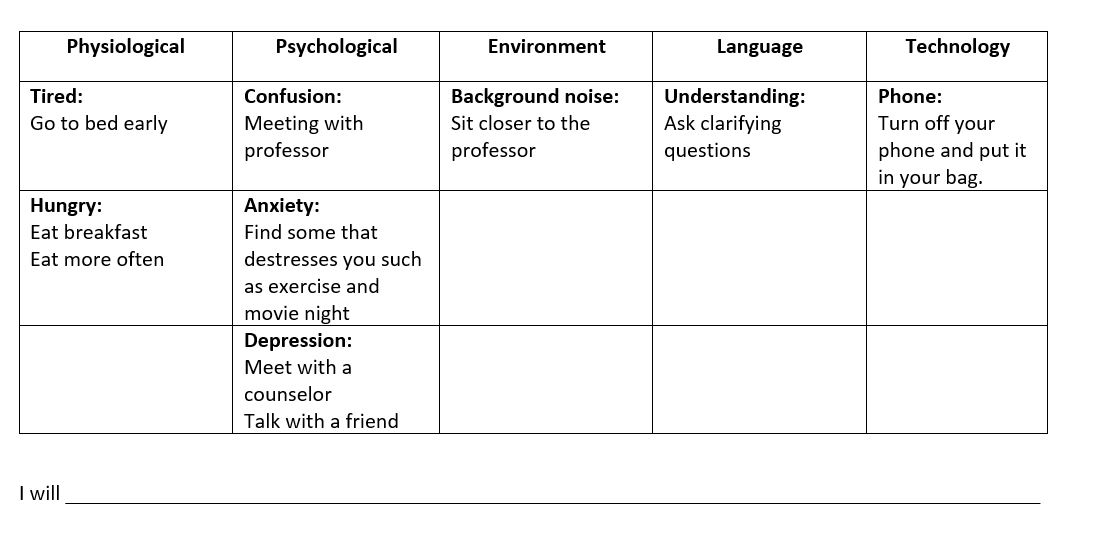 Most Popular Intentions
Most Popular Intentions
Our Structural Differential:Aligning the structure of our language with EACH classroom in which we find ourselves
Things Professor says in class
Practice / reinforce concepts
INTERNAL NOISE
Assemble understanding
EXTERNAL NOISE
Interpret what it means
COURSE CONTENT
Ask questions
What intention will you set based on the factors that got in the way of your listening today?